OCTEO Conference
Breakout Session

Preparing the Pre-Service Teacher 
to Work in an Urban Setting in Ohio

March 5, 2015
10:45am
Conference Room 5
[Speaker Notes: Presenter: Paul
Welcome everyone. Introduce the panel and say something like “The Ohio 8 districts and OSU, UD and XU have come together to jointly present and discuss the pre-service teaching experience in an urban setting.  I’ll start off by giving you some background about the Ohio 8…..(next slide)…..]
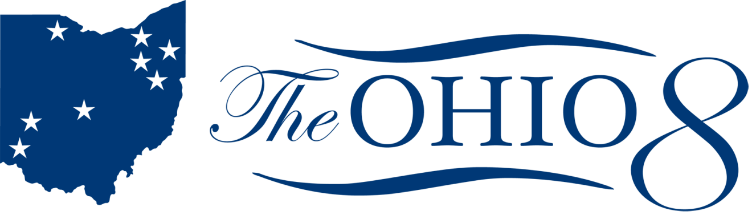 The Ohio 8 Coalition – Who We Are
A strategic alliance of Ohio’s 8 urban school districts…  
Akron, Canton, Cincinnati, Cleveland, Columbus, Dayton, Toledo and Youngstown 

Founded on the principle that a high-performing public education system is essential to the civic and economic health of Ohio’s cities.

Focused on public education in Ohio. 

Work together on issues of common concern and address challenges of urban education.
[Speaker Notes: Presenter : Paul 
Basic info about the Ohio 8]
Ohio 8’s Students
188,278 students are enrolled in an Ohio 8 District,
Or about 11% of all public students in the Ohio
[Speaker Notes: Presenter (Ohio 8 Rep): Paul
While have varying enrollment in our districts, we are the largest urban districts in the state.]
Ohio 8’s Student
56% are Black
27% are White
8.5% are Hispanic
5.9% are Multiracial
1.9% are Asian
[Speaker Notes: Presenter (Ohio 8 Rep): Paul
As you can see our student population is well over half African American, while whites make up almost a third of our enrolled students.  Well over two-thirds of our student population is minority.]
Ohio’s eight largest urban districts have a distinctly different demographic than the state overall.
[Speaker Notes: Presenter (Ohio 8 Rep):  Paul
As you can see from this graph the Ohio 8 student population is a distinctly different demographic than the state overall, with significantly more minorities and less whites.]
Ohio’s eight largest urban districts have a distinctly different demographic than the state overall.
In Ohio 8 districts…
162,913 or 87% are Economically Disadvantaged (State average is 48.5%) 

13,740 or 7.2% are Limited English Proficient. (State average is 2.7%)
 
36,832 or 19.6% have a Disability that requires special assistance and are on an IEP.  (State average is 14.7%)
[Speaker Notes: Presenter (Ohio 8 Rep): Paul
We also, have a significantly larger number of economically disadvantaged students than the state as a whole, as well as Limited English proficient students and students with disabilities.  These characteristics create a unique set of needs and require a specific preparation for teachers to be ready to teach in an urban setting.]
Ohio 8’s Teachers
14,542 Teachers teach for the Ohio 8 Coalition districts or about 15% of all teachers in Ohio’s public schools.
   Of those….
.
[Speaker Notes: Presenter (Ohio 8 Rep): Kennyatta
As you can see from this slide our teachers do not necessarily reflect the population they teach.  More than other districts in the state, the Ohio 8 districts are seeking more minority hires.]
Ohio 8’s Teachers
The Need
The Ohio 8 Coalition districts plan to hire at least 1,246 Teachers next year. 
Of those….
.
[Speaker Notes: Presenter (Ohio 8 Rep):  Kennyatta
…And the Ohio 8 is going to have high demand for new teachers in the coming years as many district teachers are reaching retirement.]
Ohio 8’s Teachers
The Need
Hard to Staff Positions
The Ohio 8 has identified the following as the hardest positions to staff in their district
High School and Middle School Science and Math
Speech Pathology
OT/PT
Special Education
English as a Second Language
Minority teachers
.
[Speaker Notes: Presenter (Ohio 8 Rep): Kennyatta
So what are the hardest positions for us fill? They include….(list) – as well as generally hiring on minority teachers, which remains an on-going challenge.]
Ohio 8’s Teachers
Greatest Hiring Needs or Challenges in the 
Next 3-5 Years….
.
[Speaker Notes: Presenter (Ohio 8): Kennyatta
This slide offers a little insight into what each district perceives as it’s greatest challenges over the next 3-5 years. As you can see, each district has a different emphasis. Many districts list some variation of the hard-to-staff positions, while others list the overall high demand for teachers as a challenge, and others emphasize hiring more minority teachers.  In our meetings in fact, increasing minority hires has always been an overarching theme.]
National Research on Student Demographics
In 2000, 85% of the teachers in the United States were White and middle class, while 33% of school-aged children were minorities (Xu, 2000).  By the year 2025, it is predicted that the proportion of students of color will increase to approximately 50%; the majority of teachers on the other hand, will continue to be disproportionably White, middle-class women (Bollin & Finkel, 1995; Singh, 1996).
.
[Speaker Notes: Presenter: Rochonda
Now that we’ve seen the student demographics and needs of the Ohio 8, I wanted to share the following research for us to think about…..Considering our urban areas see even higher levels of minority students, addressing the need for minority teachers will become even more acute.]
The Ohio 8 - College and University Summit
Making the Connection
November 2014
Brought together 15 of Ohio’s colleges and universities and the Ohio 8 districts to begin a dialogue around
the urban teacher experience 
teacher preparation
ways to collaborate
.
[Speaker Notes: Presenter: Julie K-A
Now that we have learned a little about the Ohio 8 districts,  I wanted to share with you how the colleges and universities like ours have begun to connect with the Ohio 8. Through a grant, the Ohio 8 has been able to focus on shared recruitment strategies and as part of that effort, they reached out to CU’s across the state last fall and organized a summit/meeting where we – 15 Cu’s and the Ohio 8 -  had a chance to discuss the urban teaching experience, teacher preparation and ways that we could collaborate……]
The Ohio 8 - College and University Summit
Outcomes
Most important characteristics of an urban teacher:
Culturally competent and able to understand/is comfortable with diversity
Skilled in building relationships, connecting and collaborating with students, families and the greater community – and understanding of the benefits and resources that can result from these efforts
Student-centered and able to connect with/know children and to not see them from a deficit perspective
Flexible/Resilient 
Passionate/motivated, dedicated and working from a sense of mission
Strong content knowledge
.
[Speaker Notes: Presenter: Julie 
A lot was learned in the course of the day. We spent the day discussing various topics including what we thought would be the characteristics of the ideal urban teacher. The most important characteristics we identified were…..Culturally competent was by far the biggest characteristic…. Then there was… (list). The question becomes how to do we ensure these traits are present when our students graduate?]
The Ohio 8 - College and University Summit
Outcomes
Ways to better prepare the pre-service teacher for the urban setting:
Urban Community Exposure, providing early and authentic opportunities
Ohio 8/higher education partnerships
Expand and grow co-teaching opportunities and relationships
Community, School, University Partnerships
Grow your own “Teacher Academy”
Ohio 8/higher education advocacy
.
[Speaker Notes: Presenter: Erica
So, we also discussed the ways that we – together - can better prepare the pre-service teacher for the urban setting and together came up with the following ideas….
Urban Community Exposure, providing early and authentic opportunities to experience and engage in diverse communities, through immersion programs, etc.  Ensure good field placements that offer a positive urban experience.

Ohio 8/higher education partnerships. Strengthen and grow partnerships to include clustering of assignments, better alignment, communication between district initiatives, a needs assessment

Expand and grow co-teaching opportunities and relationships, whether at the university or at the district with urban educators, teacher leaders. Also, reciprocal PD/educational classes. 
Community, School, University Partnerships that... 
Address dispositional cultural shifts
Cultivate capacity for embracing difference 
Engage with one another to develop respect & shared aims

Grow your own – “Teacher Academy” where identify current high school students, feed into university and have commit to teach urban.

Ohio 8/higher education advocacy, where would advocate together on behalf of teachers, teaching & learning w/legislature etc.]
What does the Research Say? 
How has Educator Preparation changed over time?
In 2001, Ladson-Billings (2001) reported that teachers were 
Dissatisfied with their teacher training programs
Included too much theory
Not enough application
Not enough time in the classrooms and communities.
In 2002, Lacey and Saleh (2002) reported that programs need to compensate for the preservice teacher’s mono-cultural background

In 2011, Feistritzer, Griffin, & Linnajarvi reported that teachers  with 1 to 5 years of experience
92% would   recommend the  program they went through to someone  else







Effective components included: 
Opportunities for discussions with fellow teachers
Actual teaching
Mentor support
Instructor support

Areas for improvement include:
Classroom management
Time Management
Dealing with hierarchy
.
[Speaker Notes: Presenter: Erica]
University of Dayton’s 
Urban Teacher Academy(UTA)
UTA pre-service teachers are expected to demonstrate the ability to:
present information in a clear, direct way that students can understand
vary delivery, actions and behaviors 
see things from the student point of view
break down complex concepts or tasks and sequence them in order of difficulty
respect and understand students' cultural rituals, icons, and historical experiences 
improve life in the classroom through self-analysis and action research related to student outcomes and teacher behavior 
view students on a developmental continuum
.
[Speaker Notes: Presenter: Rochonda
As an example of a program focused on urban teaching…..
UTA preservice teachers are expected to demonstrate:
the ability to present information in a clear, direct way that students can understand.
behaviors like varied delivery, frequent demonstrative questions, varied, dramatic body movements, varied emotional facial expressions, animated acceptance of ideas, and selection of varied words, especially adjectives.
the ability to see things from the student point of view, showing positive regard toward the student. (Exhibits caring "desk-side manner").
the ability to break down complex concepts or tasks and sequence them in order of difficulty.
respect and understanding for students' cultural rituals, icons, and historical experience so that new learning can be effectively connected to students' experiences.
the ability to improve life in the classroom through self-analysis and action research related to student outcomes and teacher behavior. (Asks the question: What can I do to insure better results for my students?
the ability to view students on a developmental continuum as opposed to viewing some children as inherently deficient due to race, class, gender or other factors beyond the student's control.  (moving away from the deficit model of learning)]
Group Discussion
What do you think are the key components to preparing the pre-service teacher to teach in an urban setting?

What would you like to see done differently in the pre-service model to address urban teaching needs? 

How can we better prepare pre-service teachers to enter the urban classroom?
.
[Speaker Notes: Questions for the presenters and audience (3 min) 

Start with Rochonda, building off the last slide…..

Each presenter shares their perspective and answers one or more of the following questions:]
OCTEO Conference
Breakout Session

Preparing the Pre-Service Teacher 
to Work in an Urban Setting in Ohio

Learn more about the Ohio 8 at www.ohio8.org